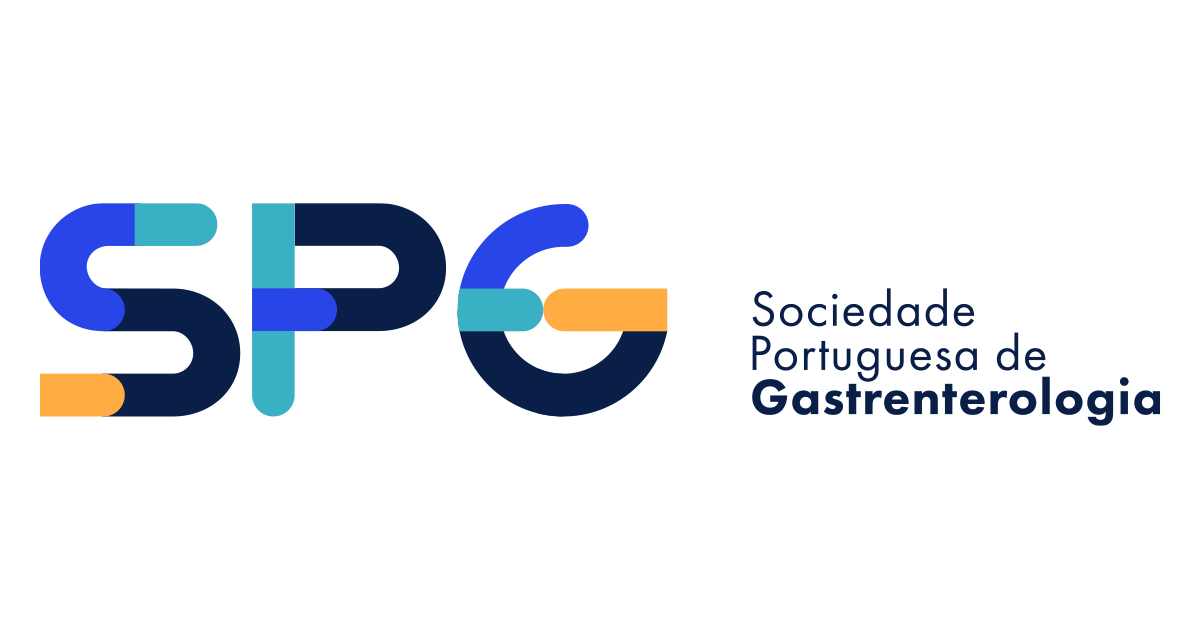 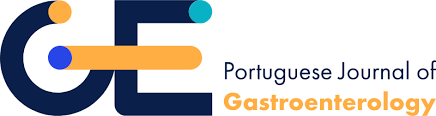 Non-Invasive versus Invasive Assessment of Portal Hypertension in Chronic Liver Disease
Rui Gaspara,b, Guilherme Macedoa,b
a Gastroenterology and Hepatology Department, ULS São João, Porto, Portugal; 
b Faculty of Medicine, University of Porto, Porto, Portugal
Published online: April 22, 2024
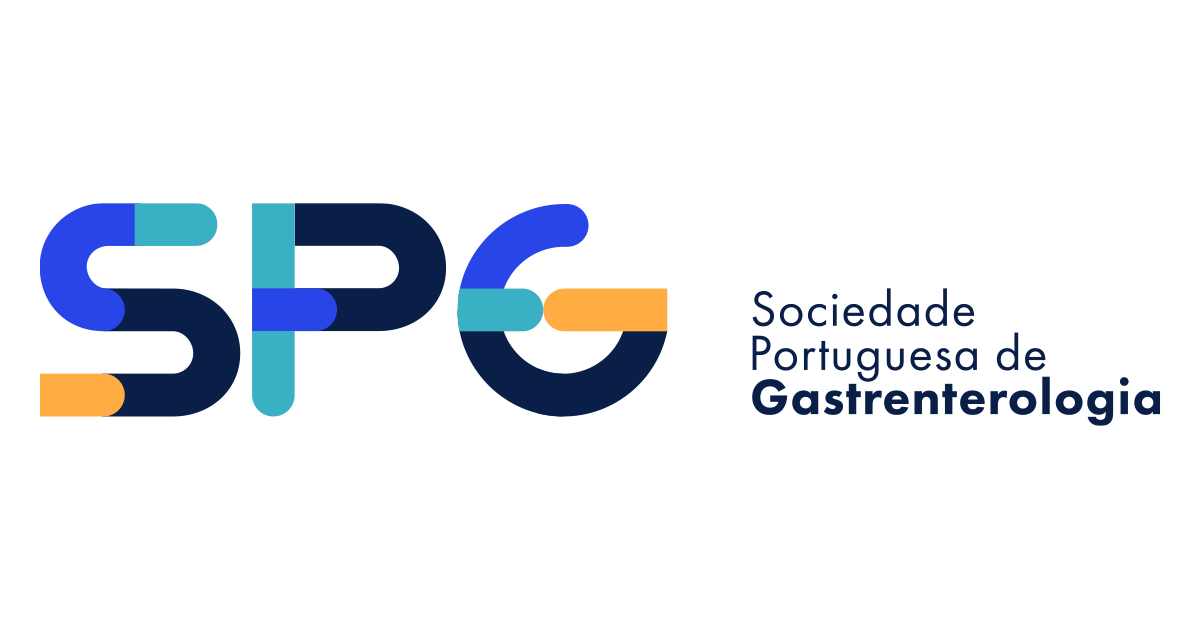 Narrative review
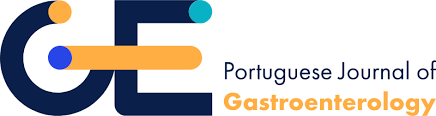 Background
Cirrhosis is one of the major causes of morbidity and mortality worldwide;
Portal Hypertension is the main driver for development of cirrhosis-related complications (ascites, variceal bleeding) and is defined as an hepatic venous pressure gradient (HVPG) > 5 mmHg
Detection of clinically significant portal hypertension (CSPH) in chronic advanced liver disease is essentail for guiding the management of these patients and to improve prognosis
Narrative review
Main findings
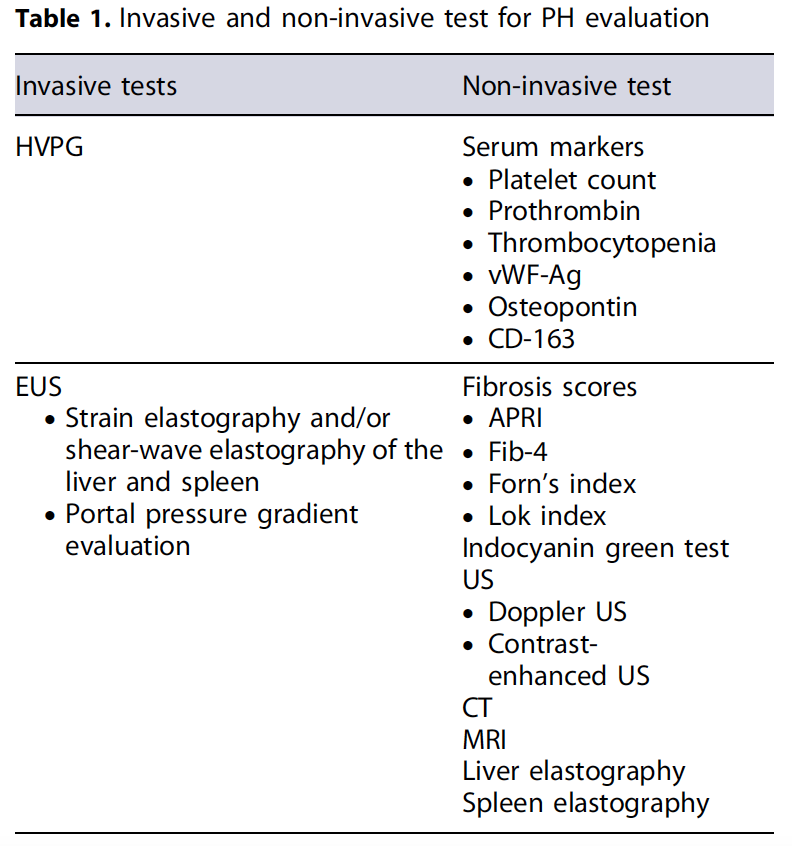 Two main approaches for measurement of HVPG:
Non-invasive: serum markers, fibrosis scores, ultrasound, CT, MRI, liver and spleen elastography
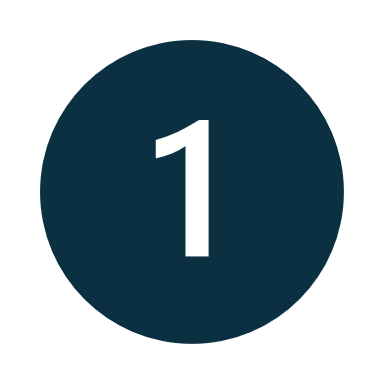 Invasive: HVPG through catheterization of hepatic veins or through endoscopy ultrasound.
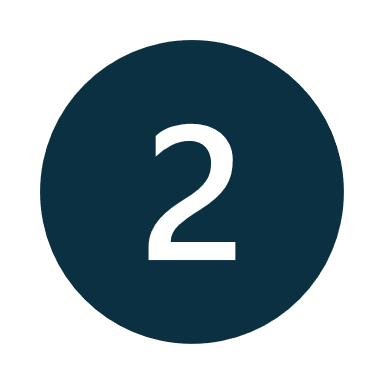 HVPG measurement through catheterization of hepatic veins is the gold-standard but has some limitations .
Liver and spleen elastography are the most promising non-invasive tools for a correct determination of HVPG